1. Obdobie reformácie v Európe

2. Obdobie protireformácie – rekatolizácia
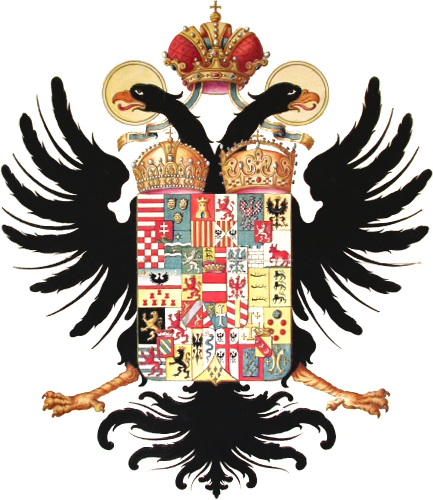 Obdobie Reformácie
Život v stredoveku: previazanie všetkých sfér; univerzalizmus
Príčiny reformácie: zavedenie peňažného systému, rozvoj podnikania, strata moci rytierskej šľachty, posilnenie pozície meštianstva, problémy v rámci cirkevnej štruktúry, zavedenie predávania odpustkov (na výstavbu chrámu sv. Petra), uvolnené mravy v rámci cirkvi…
Martin Luther
95 téz Martina Luthera vo Wittenbergu o účinnosti odpustkov
R. 1520 verejne spálil pápežskú bulu, kt. zakazovala jeho učenie
Wormský edikt (1521; Karol V.)
Tomáš Müntzer
Zwickau; nová kresťanská ríša podľa M. Luthera
Anabaptisti (krsty dospelých)
Sociálna vzbura, konflikt medzi veľkými kniežatmi a drobnou šľachtou
Výstupy proti kňazom a kláštorom
Krvavo potlačené povstanie 1525
Zápas o postavenie nového učenia
Erazmus Rotterdamský + Melachthon
Nájazdy Osmanov (1521 dobyli Belehrad, 1522 Rhodos)
Neúčinnosť Wormského ediktu
Ius reformandi – cuius regio, eius et religio
Snem v Augsburgu 1530, Confesio augustana
Šmalkaldský spolok
1555 Augsburgský mier – mal zaručiť pokojné spolužitie evanjelikov v Nemecku
Ulrich Zwingli
1523 predložil 67 téz
zavrhoval vonkajšie obrady, výzdobu, oltáre..
Bohoslužba: čítanie a výklad Biblie
Ján Kalvín
1536 Institutio religionis christinae
1559 založil akadémiu pre teologické štúdia
Bohoslužba- zamyslenie sa nad Písmom
Podpora podnikania
Spojil a pevne zorganizoval protestantizmus
Reformácia v anglicku
Henrich VIII.
Kráľ hlava všetkých svetských a duchovných poddaných v Anglicku
Supremačná prísaha 
Odstránil pápežovu autoritu
Prenasledovanie protestantov
NÁBOŽENSKÉ VOJNY VO FRANCÚZSKU
Hugenótske sprisahanie (chceli zavraždiť poradcu kráľovnej vojvodu de Guise), 1560
Katarína Medicejská povolila náb. Slobodu hugenótom 1567
Bartolomejská noc - 23. na 24. august 1572
Jezuiti
Tridentský koncil
Zakladateľ: Ignác z Lyoly ( schválenie pápežom 1540)
Poslušnosť pápežovi
Pôsobenie: školstvo, verejná sféra..
Boj proti islamu, reformácii
1545 až 1563 v Trente
Zvolal ho cisár Karol V.
Cieľ: obnovenie jednoty a náprava neporiadkov v cirkvi
rekatolizácia
Stanovenie kanónu Biblie
Začiatok inkvizície
Habsburgská monarchia r. 1547
Situácia pred osvietenstvom na našom území
150 ročné obdobie pod nadvládou Osmanskej ríše

Šírenie reformácie v Uhorsku

Rekatolizácia v Uhorsku

Protihabsburgské povstania
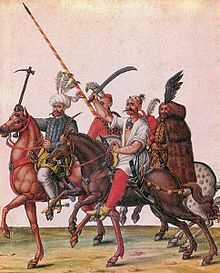 15. ročná vojna
Protihabsburgské povstania
1593 – 1606
r. 1599 vyplienené územie krymskými tatármi, 13 000 ľudí odvliekli do zajatia, vyplienené územie Hrona, Ipľa, Váhu až po Beckov 
r. 1600 - mor
Bočkajove povstanie (1604 -1606) –podpora od Turkov
1606 Žitavský mier- koniec tureckých nájazdov
Zápas Habsburgovcov o vojenské ovládnutie Sedmohradska
Nárast tureckého tlaku na Sedmohradsko a 15. ročná vojna
Centralizačné snahy Habsburgovcov
Zvyšovanie daní
Rekatolizačné snahy Habsburgovcov (konfiškácia majetkov)
Ukončenie: 1. 5. 1711 Satmársky mier (Satu Mare)
Reformácia na Slovensku 1526 - 1610
Od r. 1517 šírenie myšlienok M. Luthera
Budín, kráľovský dvor; Mária Habsburgská
Konrád Cordatus (spovedník kráľovnej), Ján Henckel, Šimon Grynaeuus, Vít Windsheim
Prenikanie stavmi, mešťania v dolnouhorských banských a spišských mestách
Šľachta bola proti reformácii
r. 1523, r. 1525 – zákony proti šíreniu reformácie
rekatolizácia
Jezuiti
Tridentský koncil (1545-1563)
Inkvizícia


František Forgáč, synoda r. 1611 v Trnave  “rekatolizačný zápas”
Peter Pazmáň, od r. 1616 ostrihomský arcibiskup
Od 17. storočia sa mnoho šľachtických rodín vrátilo ku katolicizmu
r. 1681 snem v Šoproni – deklarovaná náboženská sloboda pre slobodných občanov
Rekatolizácia v čechách a na morave
Napätie medzi evanjelikmi a katolíkmi

Rudolf II.

Bitka na Bielej hore 1620; Ferdinand II. – patent o generálnom pardone

1627 antireformačná komisia
po Satmárskom mieri a vláda Márie Terézie
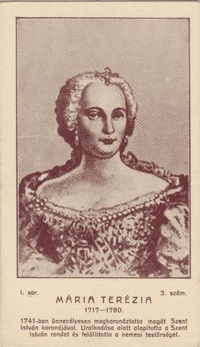 Nepevnosť ríše po smrti Karola VI.
Pragmatická sankcia 1720 – 1723
Vojna o rakúske dedičstvo
Centralizácia a stabilizácia moci, reformačná činnosť
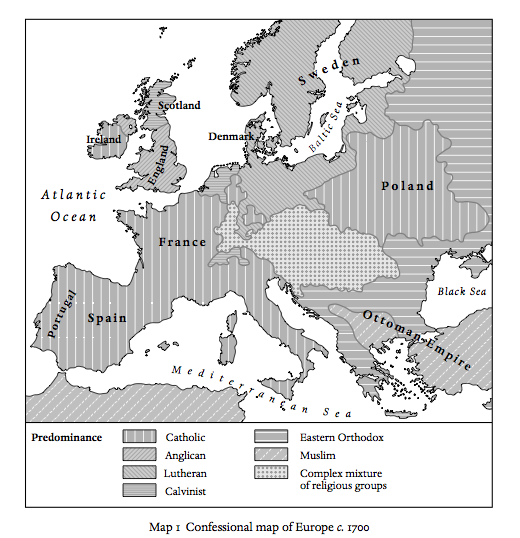